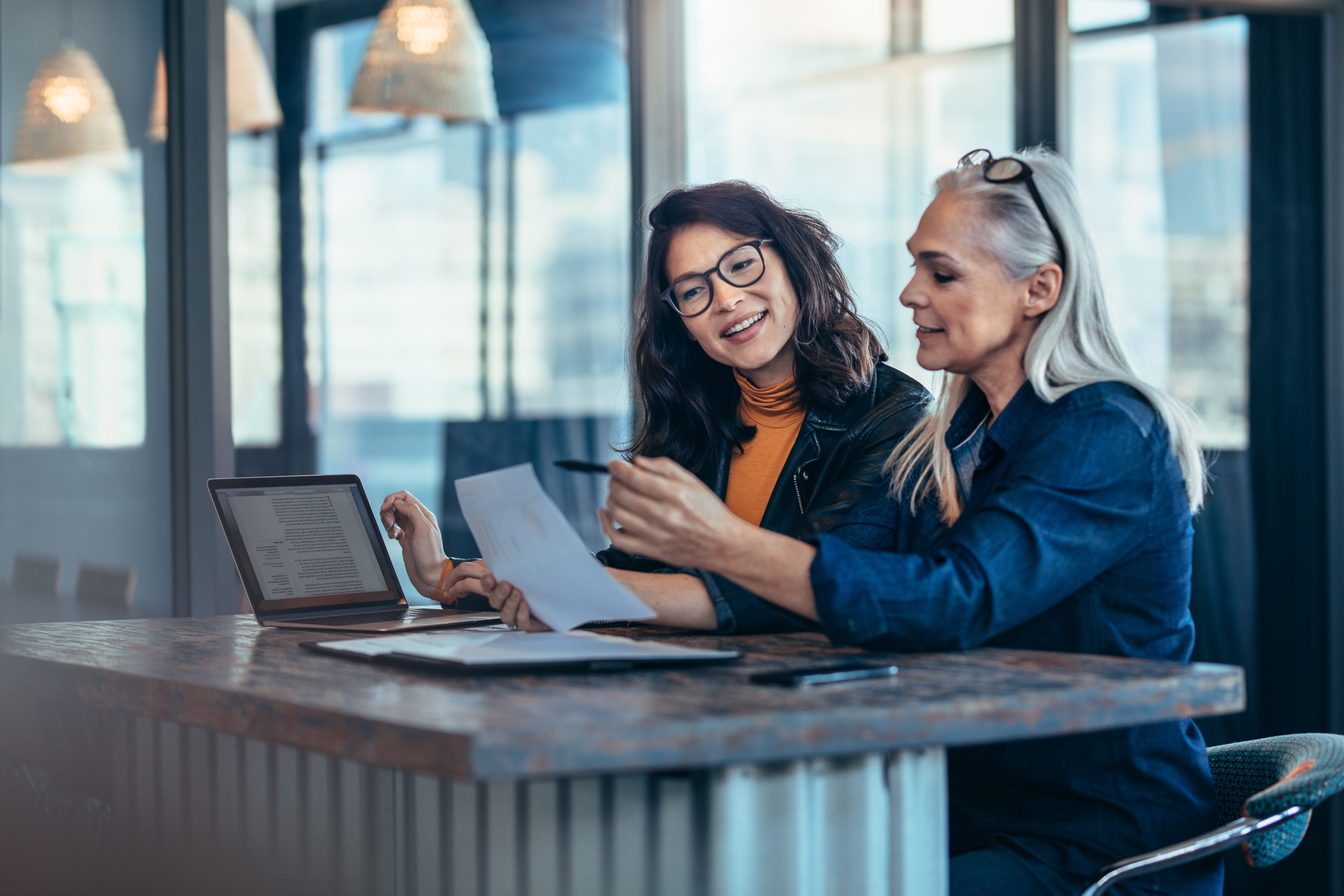 Conduct Standards -Training
November 2023
“It is globally recognised that culture is a matter for each individual firm in the first instance and that regulators cannot prescribe culture for individual firms. That is the role of the boards and senior leadership teams. It is up to those leaders to define a set of values and guidelines for desired behaviour and to lead by example with regular re-enforcement to ensure the culture is actively shared”. (Derville Rowland, 2022)
Agenda
WHAT – What is it? An overview of the Individual Accountability Framework Act 2023?
WHY – Why do we need it?
WHO – Who does it apply to / Who is Impacted?
WHEN – When does this apply?
WHERE – Where else is this being done?
Conduct Standards
Level 1 - Business Standards
Level 2 – Common Conduct Standards
Level 3 – Additional Conduct Standards
Reasonable Steps
Reporting Breaches
What do we do next?
Summary
Q&A
What is IAF 2023?
4 Pillars of IAF 2023
Why do we need it?
History tells a tale
Financial Crisis (2008/2009)

Tracker Mortgage Scandal (2004-2022)

Davy Scandal (2014-2021)
“Rules can change, but it is up to banks and firms themselves to put in the work to change attitudes and practices.”
Minister for Finance, Paschal Donohoe
July 2018 CBI Report 
Behaviour and Culture of the Irish Retail Banks.
Led to the establishment of the Irish Banking Culture Board (IBCB) – April 2019.
Purpose – “to work with our member banks to build trustworthiness with the Public”
Fallout from Tracker Mortgages
Outcome of the CBI July 2018 Report on Behaviour & Culture
40,000 customer removed from Tracker Mortgages
Personal hardship / family homes lost
Bank Fines of €279m
Estimated cost to Irish banks >€1B
Proposed introduction of legislation for individual accountability
A call for enhanced powers for the CBI – Administrative Sanctions Procedure – 
“To fulfil our mandate, the Central Bank requires a toolkit of varied and adaptive methods by which to promote a culture of ethical compliance by firms and individuals”.
(Outcome = Very Limited individual Accountability)
“I'm not sure there can be any fine adequate or large enough to capture the utter human misery, stress and devastation that these actions by banks in our country caused”  

(Minister Simon Harris, Sept 2022 when commenting on the €100m fine on BOI for it’s part in the Tracker Mortgage Scandal).)
Who does it apply to?
Overview of Business / Conduct Standards
Level 1 - Business Standards – Applicable to all staff of a regulated financial services company (RFSP) – (not available yet – under consultation of the Consumer Protection Code)
Level 2  - Common Conducts Standards – Applicable to all Controlled Function Holders (CFs + PCFs)
Level 3 – Additional Conduct Standards – Applicable to Pre-Approval Controlled Function Holders (PCFs) + CF1 (CoSec)
3. Additional Conduct Standards


All Pre-Approval Controlled Functions (PCFs) + CF1
CEO, Directors/Chair, Designated Persons, 
CF1 – CoSec

+ Common Conduct Standards
2. Common Conduct Standards


All Controlled Function Holders
CF1 – Company Secretary
CF2 – MLRO
CF – 3-9 – Customer facing functions + key persons of RFSP (all personnel)
CEO, Designated Persons / Directors (Executive, INEDS/NEDs)
1. Business Standards
(to be implemented under the Consumer Protection Code in due course)

All Staff
When does it apply?
Timeline for IAF 2023
1 July 2024		Pillar 1 – “SEAR”  Senior Executive Accountability Regime (only “in-scope” companies). 
The funds industry is not in scope in Phase 1. 
Executive Directors 1 July 2024 for in scope companies.
NEDs/INEDs come into scope on 1 July 2025.

  29 December 2023	Pillar 2 – Conduct Standards  (Consultation closed on 13th June 2023 / Feedback 16 Nov 2023)
29 December 2023	Pillar 3 – Fitness and Probity 
Now / 29 December 2023	Pillar 4 –CBI Administrative Sanctions Procedure (Consultation closed on 14th September)

Work in Progress
Feedback from the consultation regarding the Administrative Sanctions Procedure
Business Standards will be clarified in conjunction with the revised Consumer Protection Code (2025?)
Where else is this being done?
Accountability – A Growing Trend
UK		2016 – Senior Manager & Certification Regime. 
		             Expanded in 2018 & 2019 to other regulated financial service sectors

Hong Kong	2017 - Manager in Charge Regime

Australia		2018 - Banking Executive Accountability Regime and is now being replaced by the expanded “FAR” 
	 	            (Financial Accountability Regime)


Malaysia		2019 – Bank Nagara Malaysia (BNM) produced its Responsibility Mapping document outlining the
		             introduction of individual accountability.

Singapore	2021 - Individual Accountability & Conduct Guidelines
Level 2 - Common Conduct Standards
Level 2 - Common Conduct Standards
For CFs = Common Conduct Standards – all individuals within a RFSP

Acting with Honesty & Integrity
Acting with Due Skill, Care and Diligence
Cooperating in Good Faith and Without Delay
Acting in the Best Interests of Customers and Treating Them Fairly & Professionally
Operating in Compliance with Standards of market Conduct and Trading Venue Rules
Level 2 - Common Conduct Standards
Acting with Honesty and Integrity  (“..what you do when no one is watching” ethical behaviour)
Having regard to the legitimate interests of the RFSP
Operating without bias and appropriately managing conflicts of interest
Not exerting pressure or influence on a customer 
Reporting appropriately and not impeding others from reporting to the management;
Level 2 - Common Conduct Standards
Acting with Honesty and Integrity  (continued)

The CBI will not provide detail on what is meant by honesty and integrity as this links to Fitness and Probity i.e. the requirement for a person to be “honest, ethical and act with integrity”
Positive examples

- Trustworthy
-Honest and Open Communication
- Adherence to firm policies
Negative examples

- Intentional wrongdoing
-Non-disclosure of important information
-Misreporting of information
Level 2 - Common Conduct Standards
Acting with Due Skill, Care and Diligence

Regarding an individual, acting with due skill, care and diligence in the performance of their role in the firm, one must act to the best of their abilities and in a consistent manner to such a standard that could reasonably be expected from an individual in such a role. 

Proportionate consideration will also be given based on an individual’s qualifications, experience, knowledge and other relevant factors, for example, the length of time in a particular role and other responsibilities the individual may have.
Level 2 - Common Conduct Standards
Cooperating in Good Faith and Without Delay 

Responding to requests in an open and timely manner 
Proper disclosure of information and attendance of meetings and interviews 
Not providing false, inaccurate or misleading information, records or explanations, 
Not engaging in evasive, misleading or obstructive conduct.
Examples of not co-operating

- Being untruthful
- Providing misleading information
- Failure to report accordance with internal processes
Level 2 - Common Conduct Standards
4.  Acting in the Best Interests of Customers and Treating Them Fairly and Professionally

Ensuring that customers are informed in a clear manner of relevant information 
Assessing the needs and circumstances of customers
Acknowledging and seeking to resolve, any complaints received from customers, 
Disclosing errors or mistakes to the customers affected in a timely manner,
Examples

- Acting in best interest throughout the product cycle
- Customer centric approach
Level 2 - Common Conduct Standards
5.  Operating in Compliance with Standards of Market Conduct and Trading Venue Rules
Engage in improper actions contrary to code of conduct
Comply with regulatory framework

Conduct risks relevant to individual function
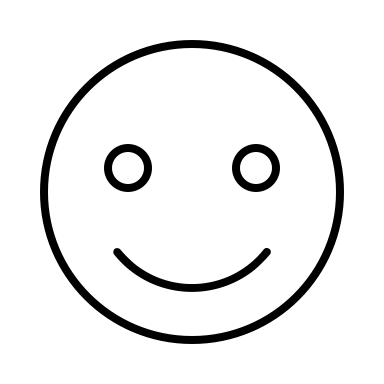 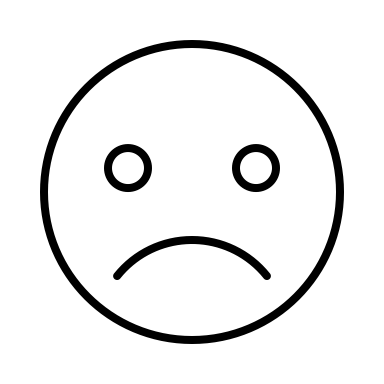 Level 3 - Additional Conduct Standards
Level 3 - Additional Conduct Standards
For PCFs +CF1 = Common Conduct Standards + Additional Conduct Standards
The business is controlled effectively
The business is conducted in accordance with its obligations under financial services legislation
Any delegated tasks are assigned to an appropriate person with effective oversight
Any information which the CBI would reasonably expect notice of from an FSP is disclosed promptly and appropriately to the bank including information that may give rise to a suspicion or expectation of the following;
An offence by the FSP or a CF
Breach by the FSP or CF of obligations under financial services legislation
Concealment or deliberate destruction of evidence re the above
Provision of false information
Obstructing or impeding an investigation re the above
Legal proceedings against the FSP which may impact its ability to trade
Anything that may interfere significantly with the FSP operations or its obligations
A decision of the FSP to cease providing financial services of a particular description

                                   “Reasonable Steps” apply
Level 3 - Additional Conduct Standards
Business of the regulated financial service provider is controlled effectively.
Ensure comprehensive transition for role changes in terms of oversight + responsibility
Must ensure to keep up to date with regulatory developments
Appropriate policies and procedures in place for employee review
Consider the board approved strategy and assess such impacts
Level 3 - Additional Conduct Standards
2. Business of the regulated financial service provider is conducted in accordance with its
    obligations under financial services legislation

Must ensure the firm is compliant and up to date with regulatory operating policies and procedures and that all staff are also aware of these updates.

            Expected for staff:

An individual should seek to ensure that suitable training is provided to staff.

Keep adequately informed and up-to date with the evolving regulatory environment in which individual employees operate and provide clarity regarding how requirements apply to each individual Role.
Level 3 - Additional Conduct Standards
3. Any delegated tasks are assigned to an appropriate person with effective oversight. 

An individual should delegate only when they are satisfied that the delegate, has the competence, knowledge, seniority, skill and capacity to deal with the tasks or activities being delegated

Any delegation should be appropriately managed and monitored such as continued oversight of the delegated activity and ensuring appropriate systems are in place to escalate and address issues effectively
    e.g. Outsourcing, Delegate & Vendor Management
Level 3 - Additional Conduct Standards
4. Any information the bank would reasonably expect notice in respect of the business of the
    regulated financial service provider is disclosed promptly and appropriately to the Central Bank
     E.g. Information relevant to..
Commission an offence by a CF position
Commission of prescribed contravention
Concealment of evidence
Provision of false or misleading information
Commencement of legal proceedings against the RFSP
Level 3 - Additional Conduct Standards
Anything that may interfere with operation and compliance of the RFSP
Decision by RFSP to cease to provide an aspect of their financial services
Reasonable Steps
Applicable to CF1 and PCF roles (additional conduct standards)
E.g. NEDs, INEDs and Designated Persons 
CBI largely shapes its understanding of reasonable steps on proportionality, predictability and reasonable expectations.

Reasonableness is measured on…
Existence of appropriate and effective risk and management systems
Effective oversight of delegated responsibilities
Nature of business of RFSP
Functions of person in relation to RFSP (level of experience and knowledge expected)
Existence of appropriate and effective risk and management systems
Reasonable Steps
Nature of business – scale and complexity - Knowledge and qualifications of the individual and previous experience of the individual could reasonably be expected to have
Management of delegated oversight by individual - Did the individual who delegated activities ensure there were adequate    procedures in place to and sufficient resources to remedy potential problems. Had relevant safeguards in place to prevent customer rights being infringed
Circumstances of operating environment - Presence of appropriate systems including compliance, risk and governance management applications, how effectively the individual assessed and monitored the adequacy of such systems in place
Lines of reporting - Were clear reporting obligations set up as appropriate, an example is ‘matrix management’ 

To note:
The standards of reasonableness will differ for NEDs and INEDs as their responsibilities for managing a firm’s business vary to that of executive directors. INED’s standards will be measured on non-executive oversight functions.
Reporting Breaches
Reporting of Conduct Standard Breaches
What constitutes a Conduct Standard breach?
- Any ‘disciplinary action*’, the nature of which concerns a breach of F&P compliance, Common Conduct Standard or Additional Conduct Standard of a PCF/CF individual, must be reported to the CBI.

When should reports be issued?
As soon as practicable, within 5 business days

What should the report comprise of?
Details about the individual who has committed the breach; 
Details about what Conduct Standard has been breached; and
Details about the disciplinary action taken (e.g. formal written warning, suspension or dismissal, reduction or recovery of remuneration).

*Disciplinary action can be interpreted as any formal written warning given to a person or relate to the suspension or dismissal of a person.
“Culture is what people do when no one is watching”.                                   	              Herb Kelleher, Co-Founder, CEO and Chairman of Southwest Airlines)				            ICBC DECIDE Framework 			https://www.irishbankingcultureboard.ie/ethics/#DECiDE